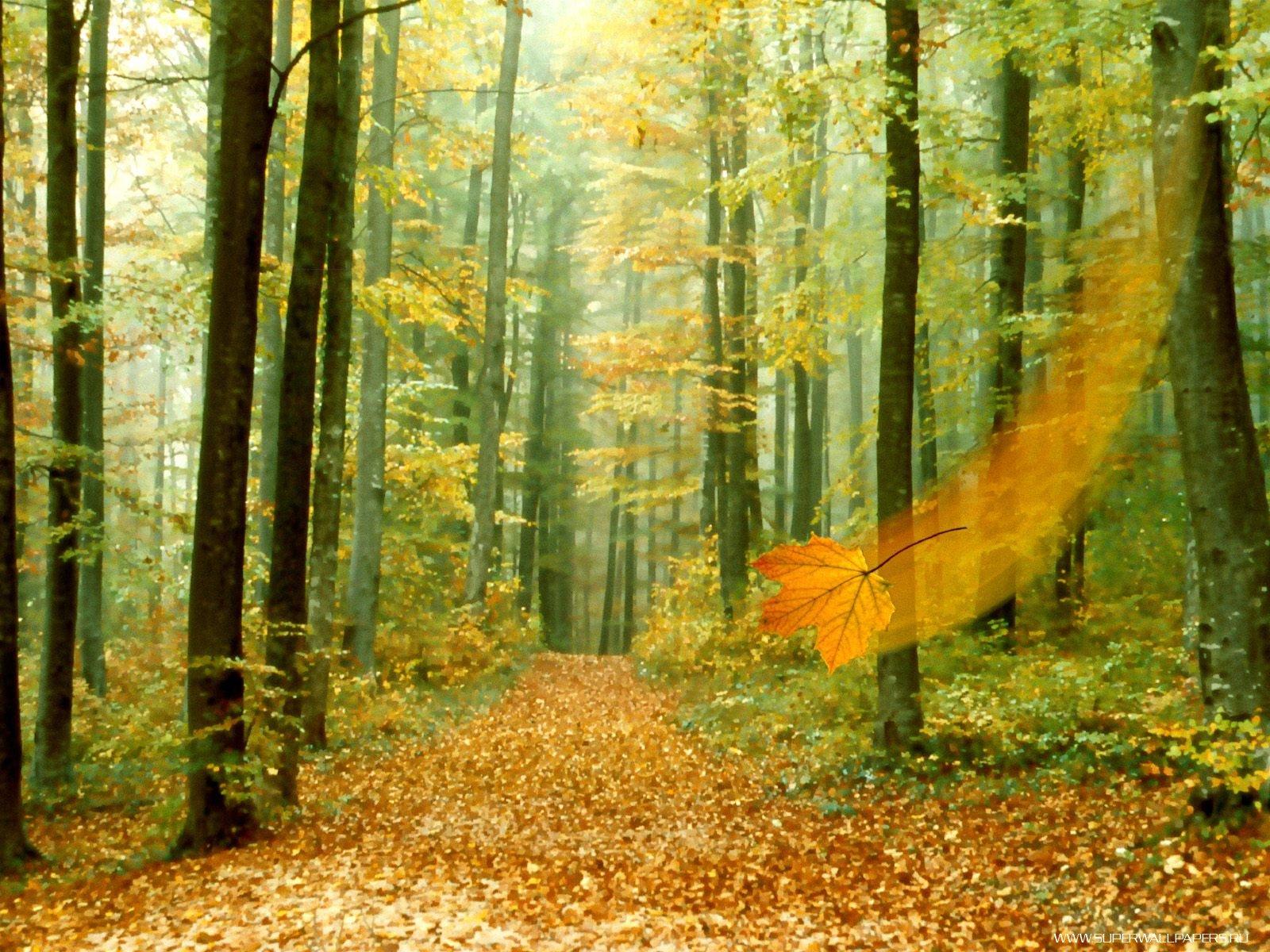 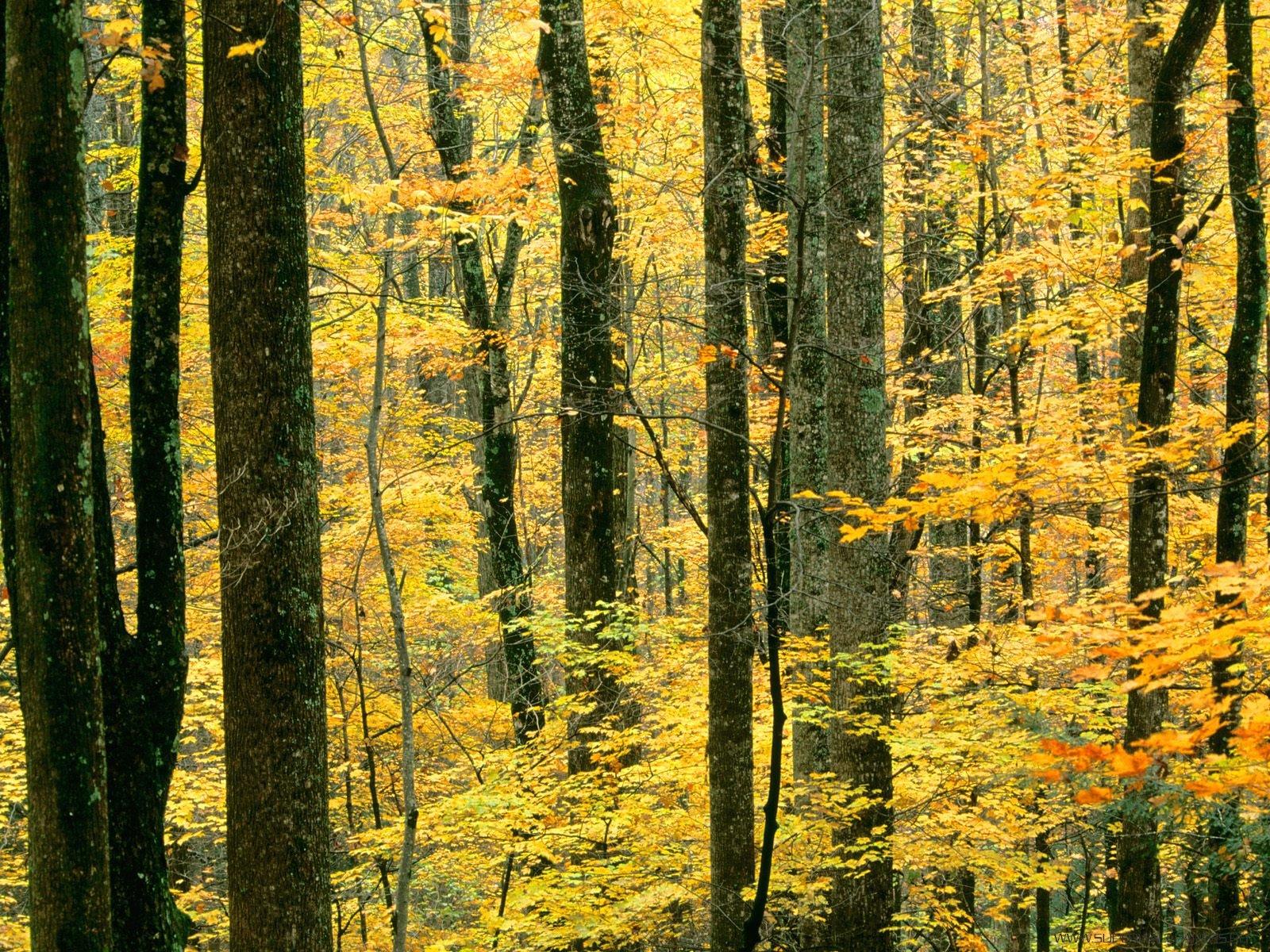 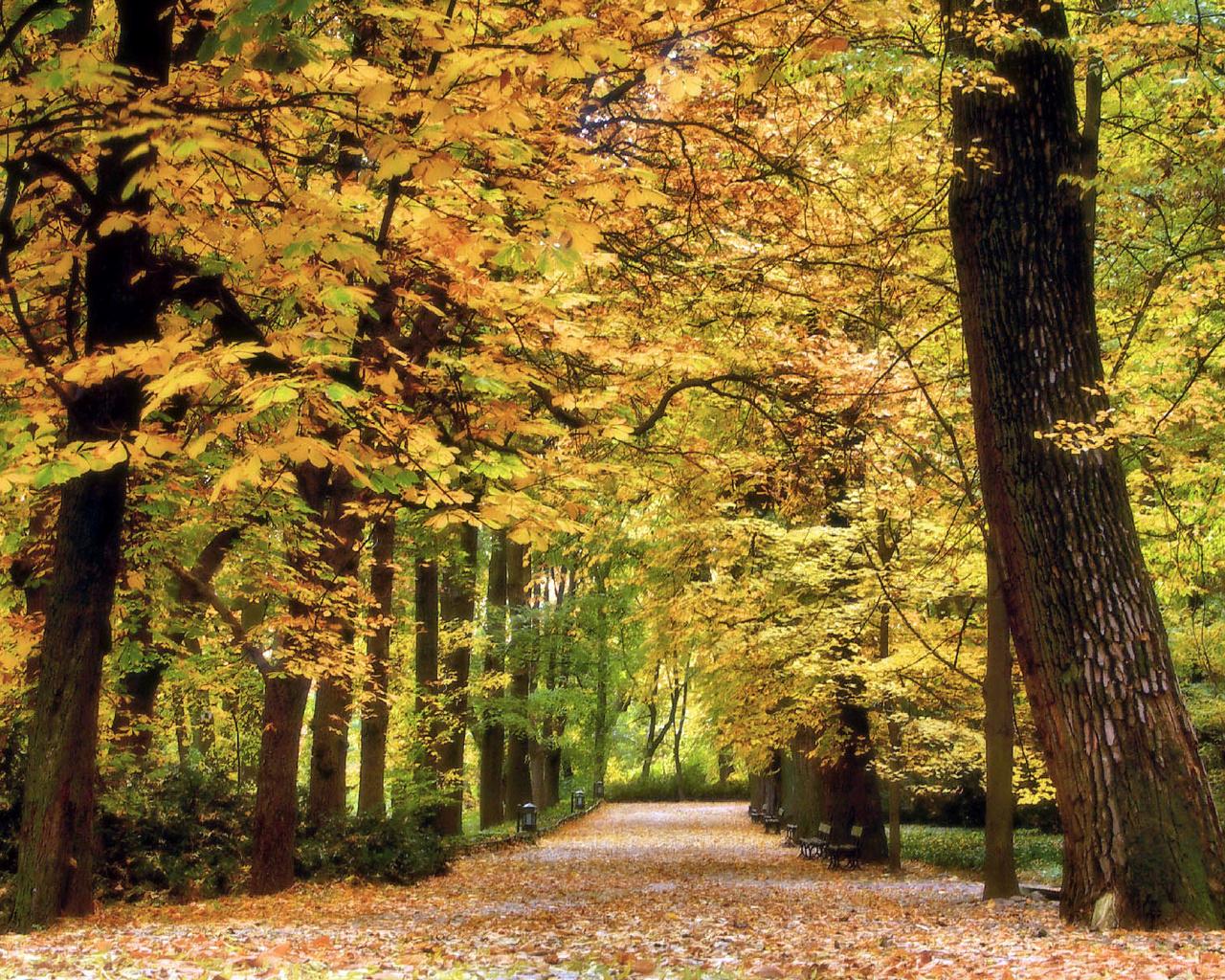 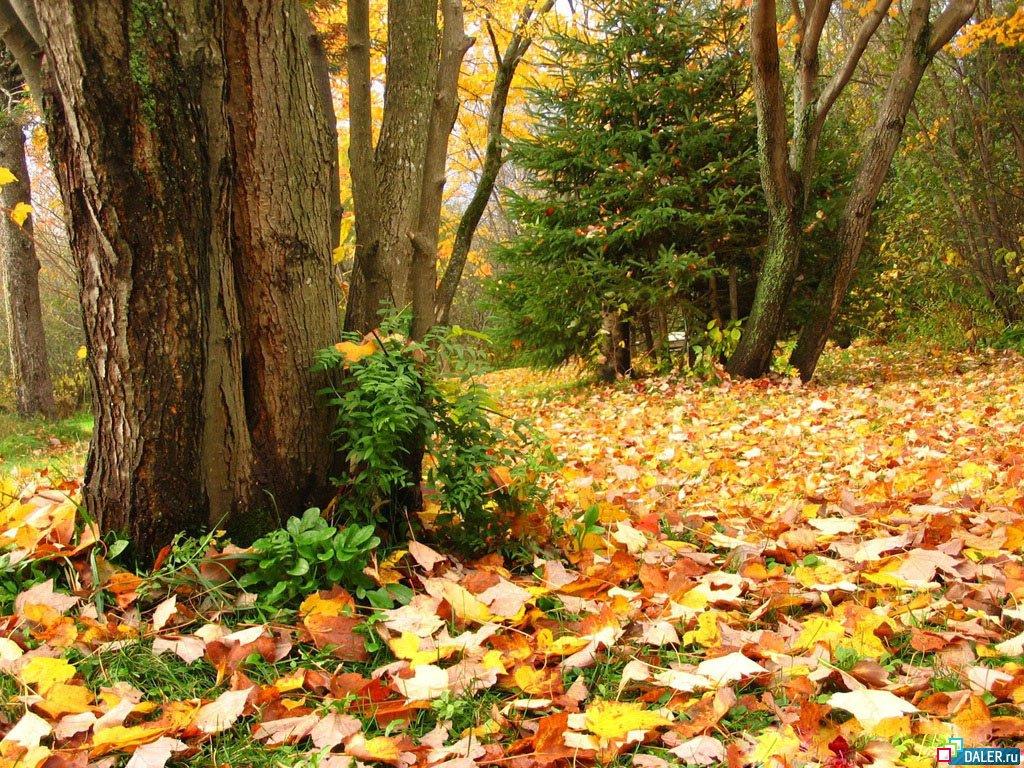 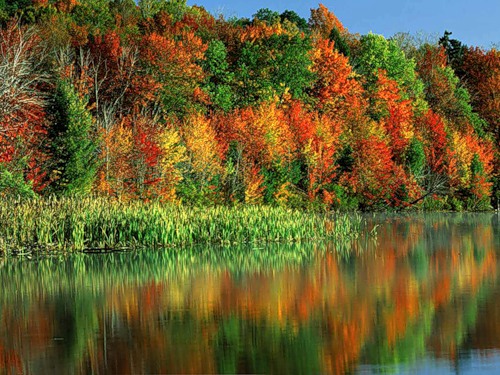 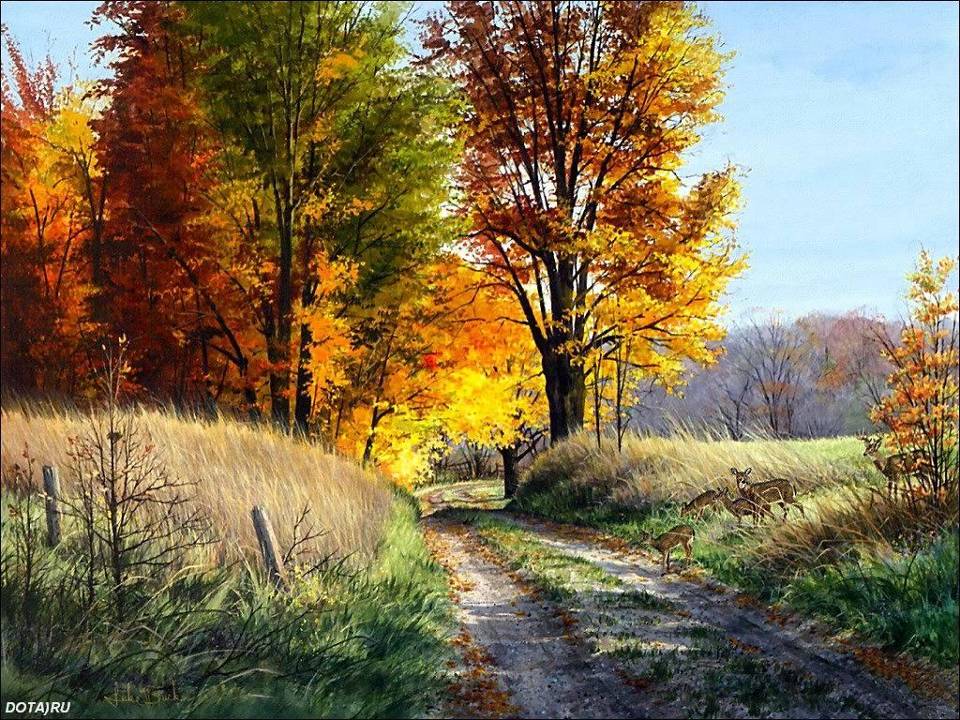 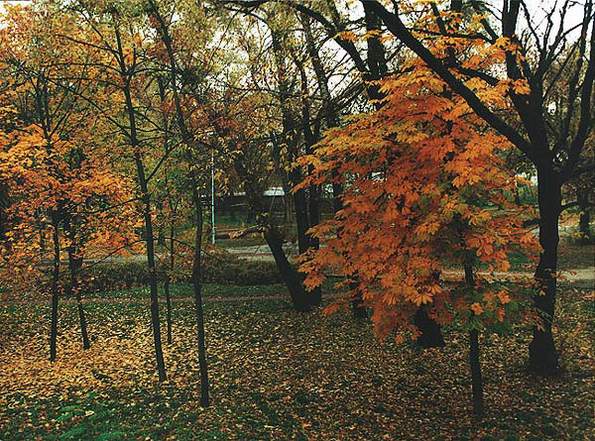 Главные жители леса
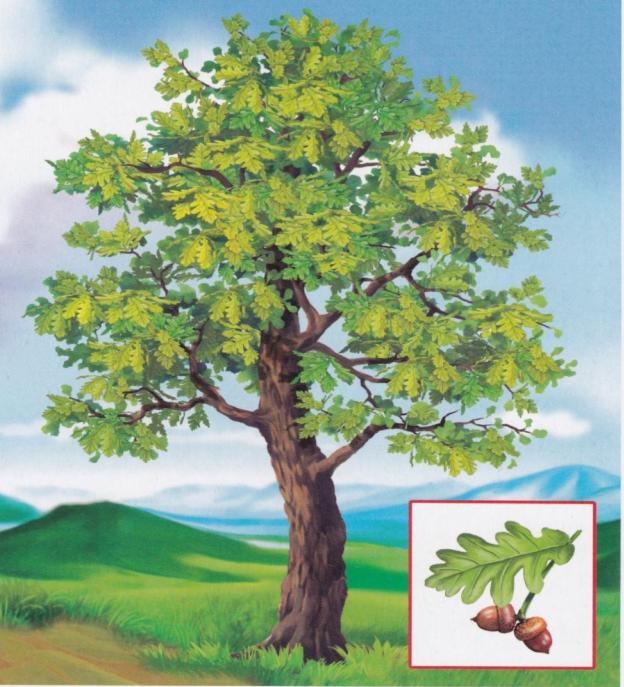 Дуб
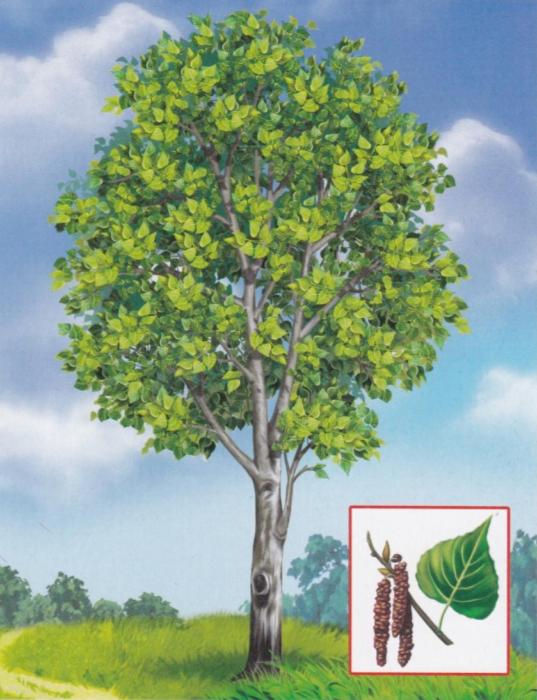 Тополь
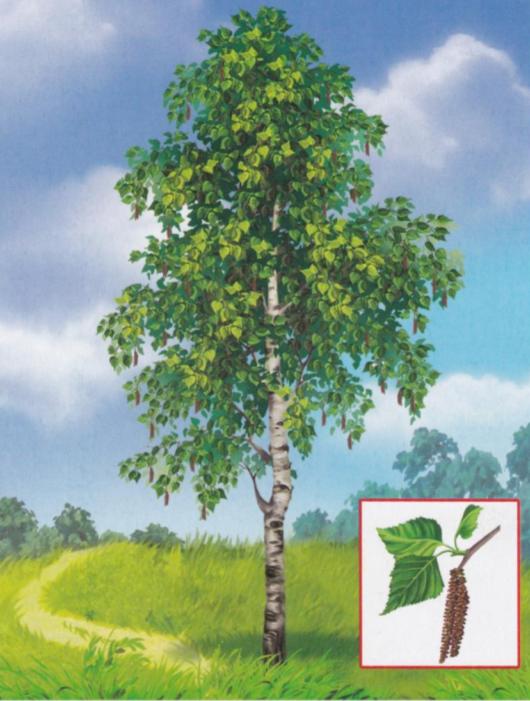 Берёза
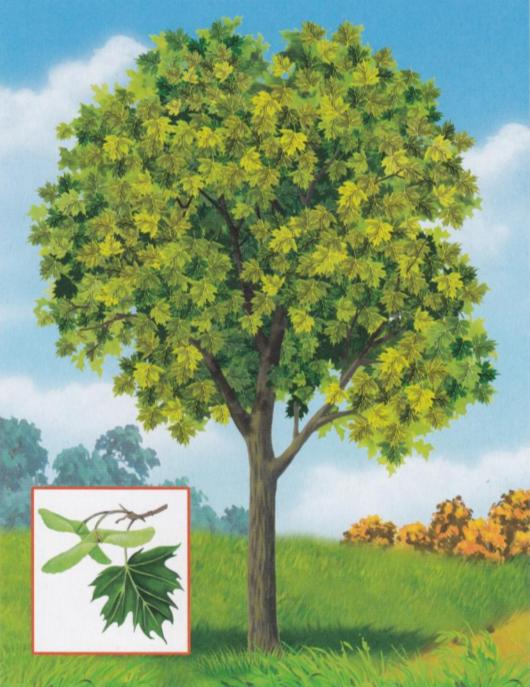 Клён
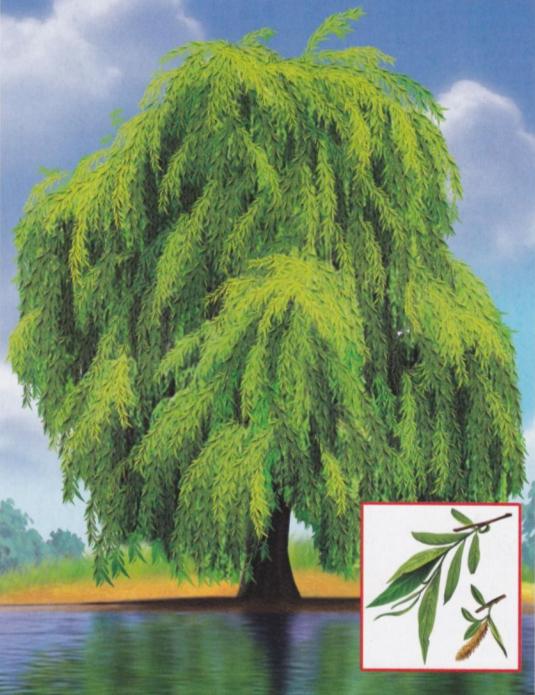 Ива
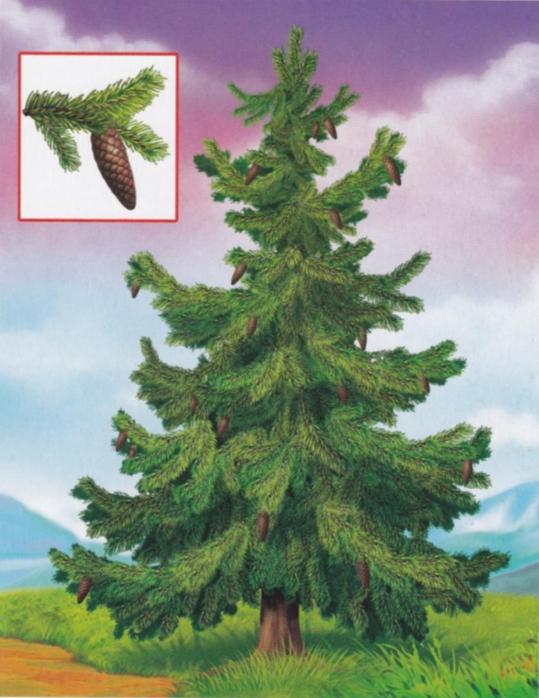 Ель
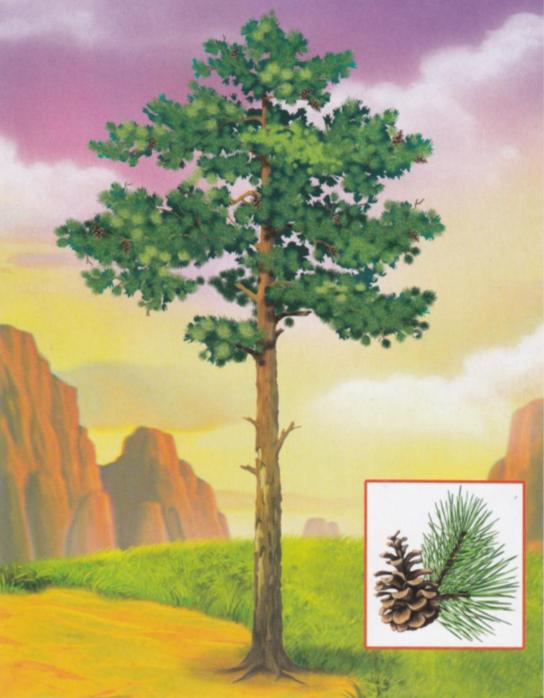 Сосна
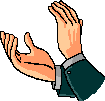